ВАЛИДАЦИЯ ПРОГРАММНОГО ОБЕСПЕЧЕНИЯ
ГОСТ ISO 13485-2017 Изделия медицинские. Системы менеджмента качества. Требования для целей регулирования
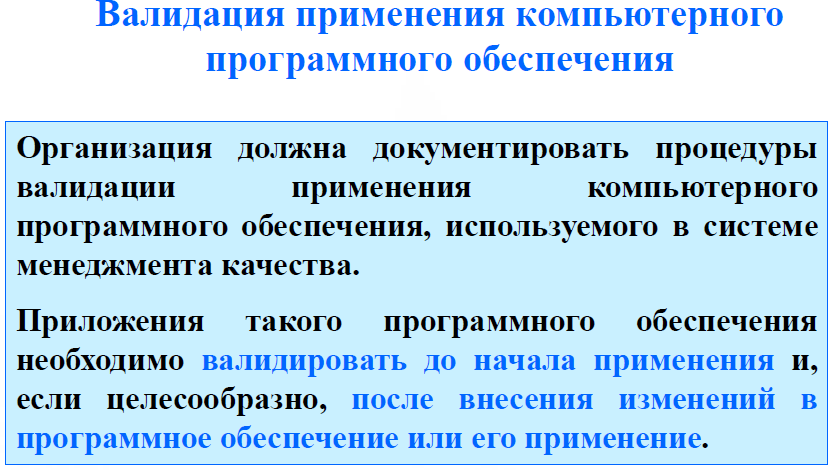 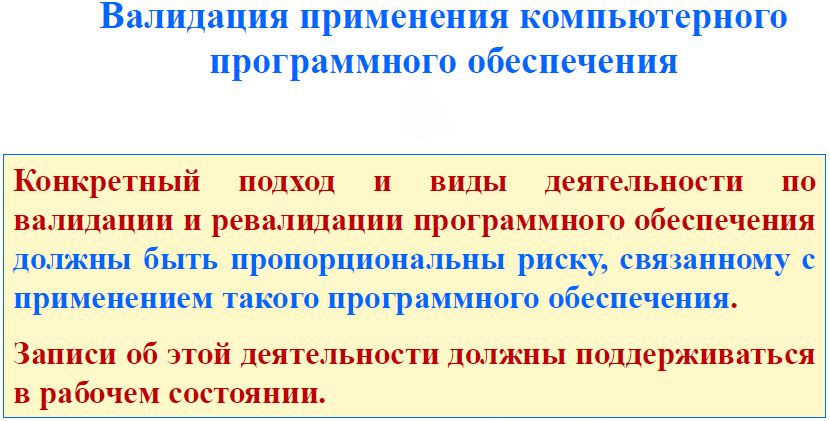